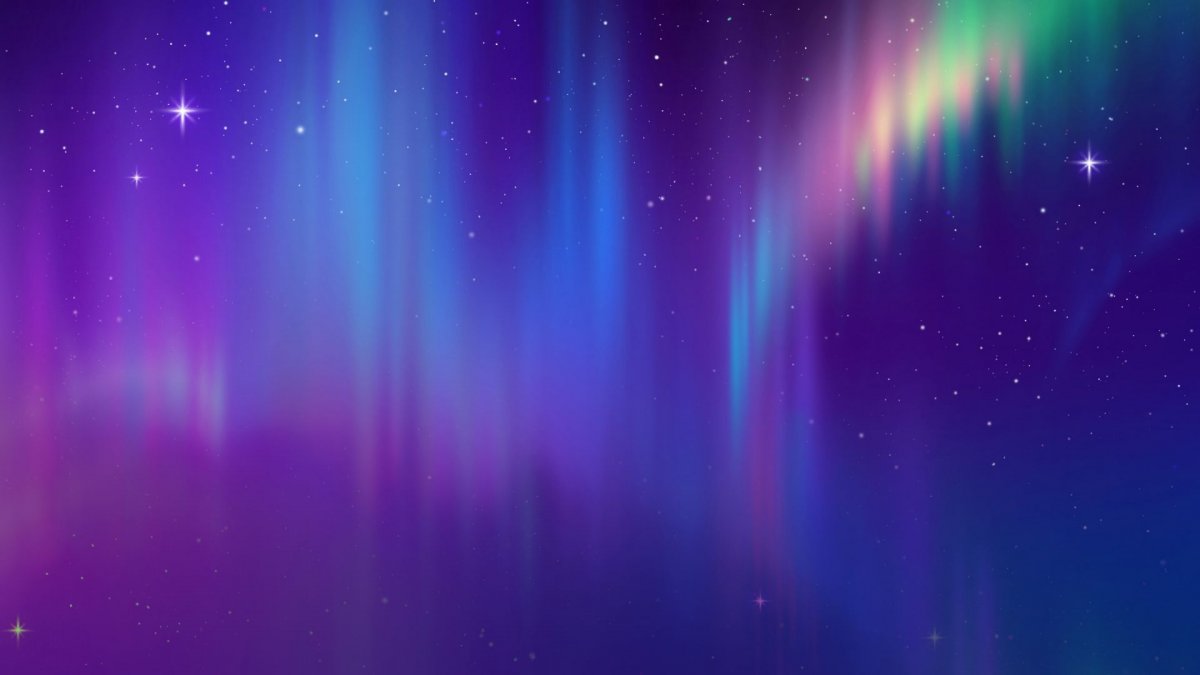 Использование современных IT -технологий как средство для внесения вклада в развитие культуры КМНССиДВ РФ
Автор: Сэротэтто Илья
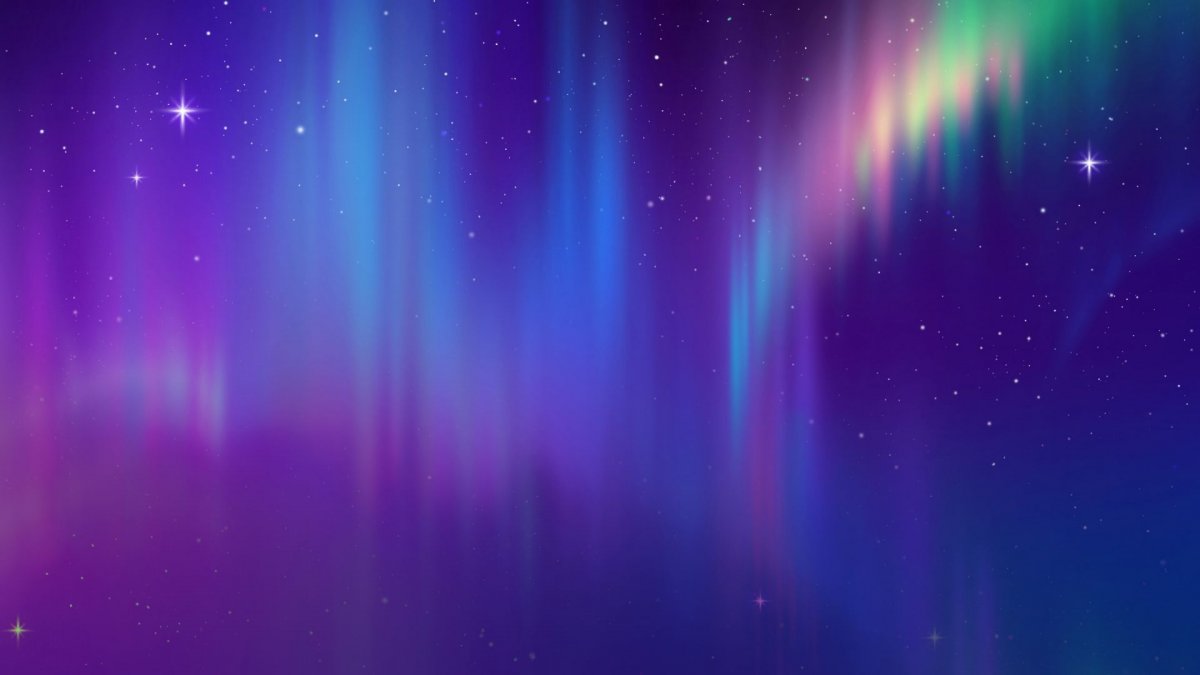 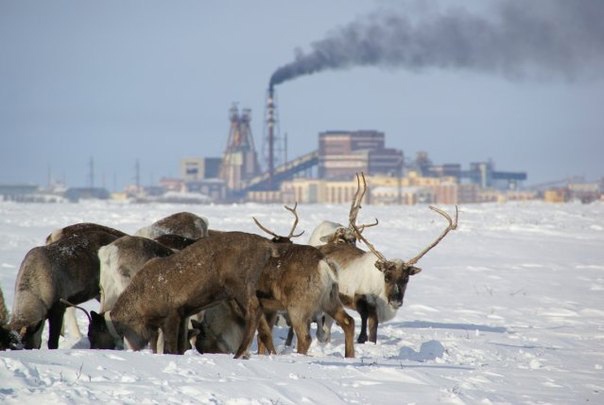 Взаимодействие местного населения, властей и ТЭК в жизни КМНС
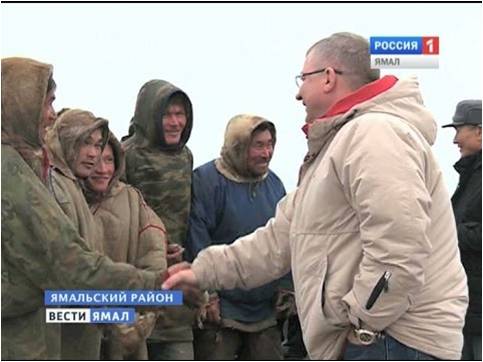 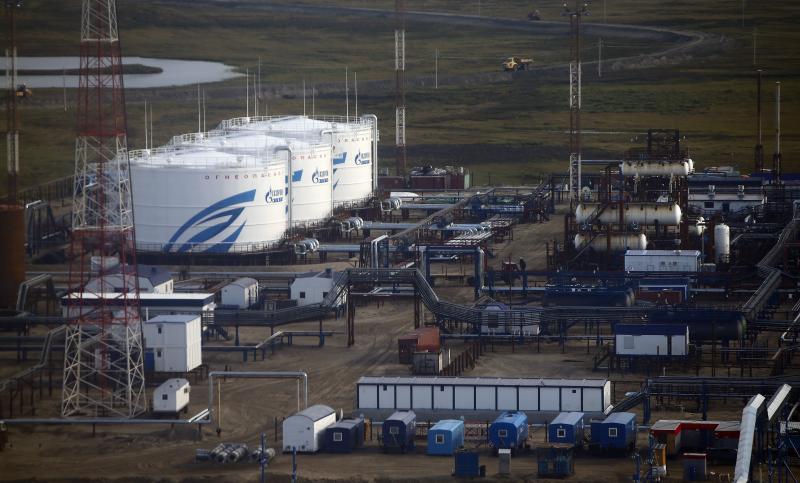 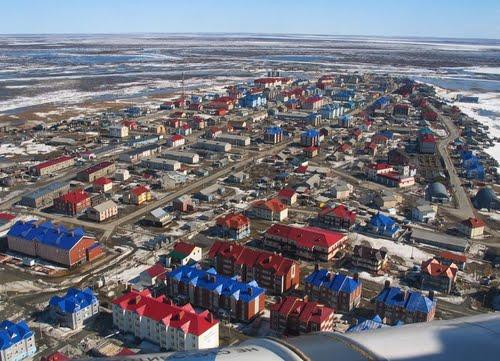 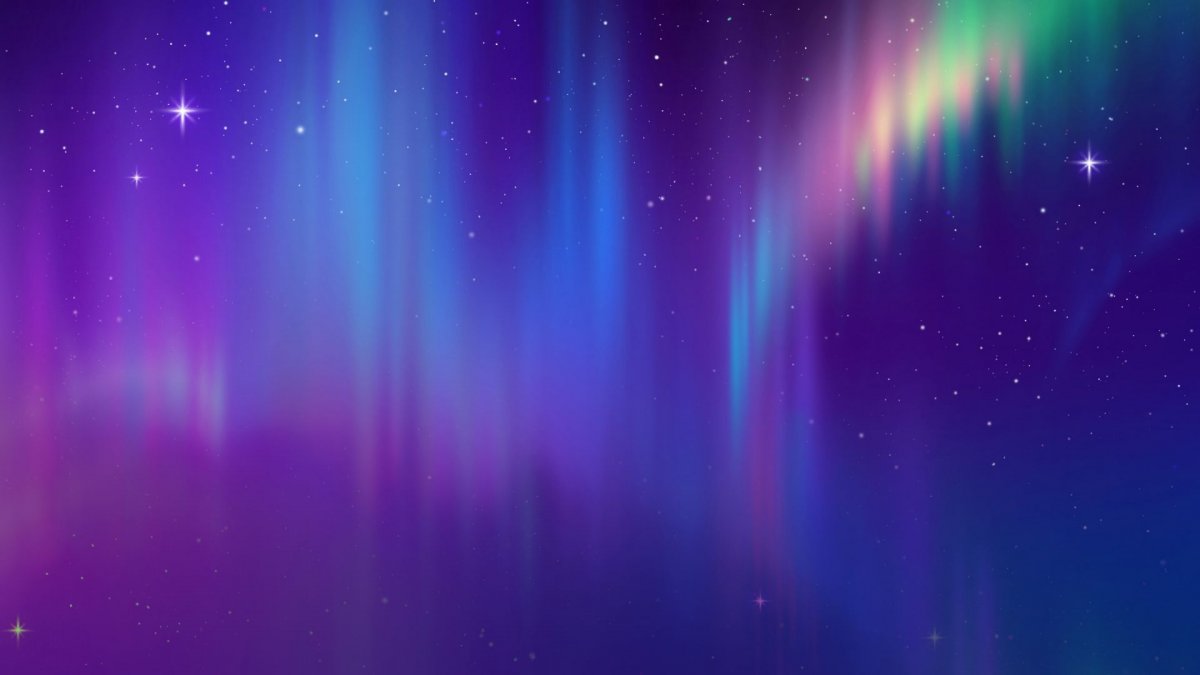 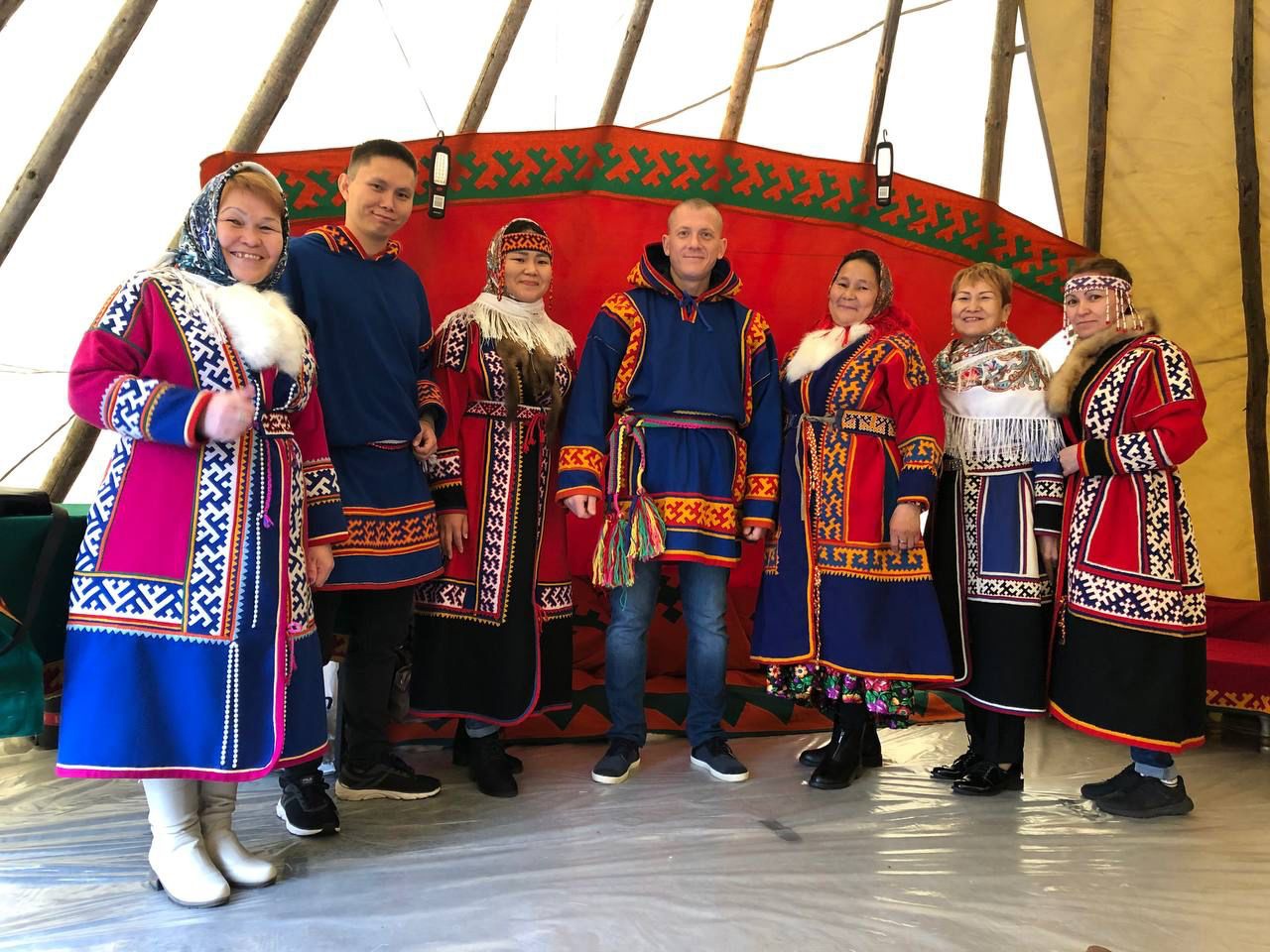 Сохранение традиций, культурных ценностей
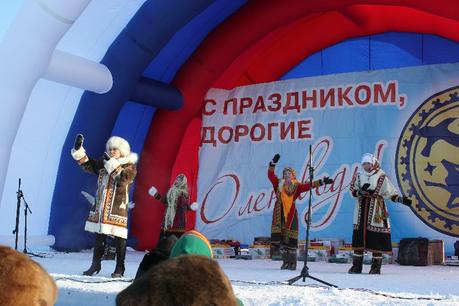 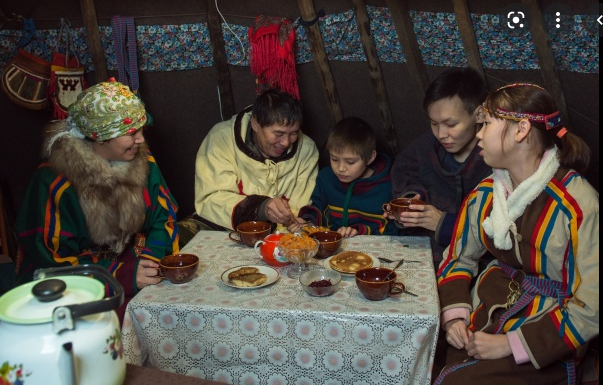 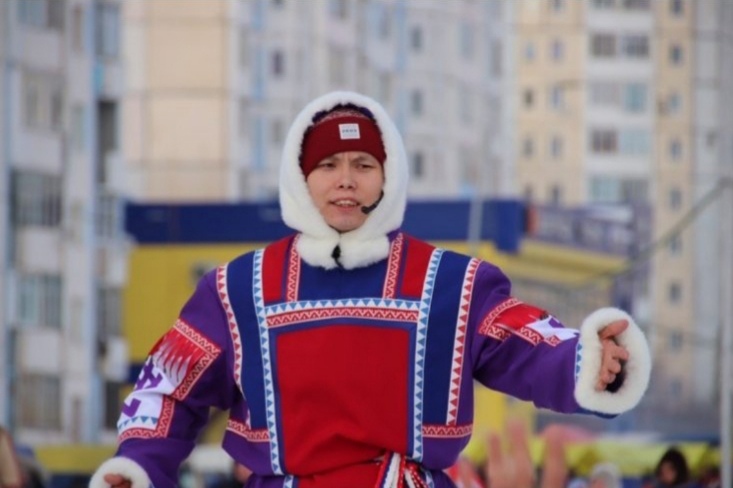 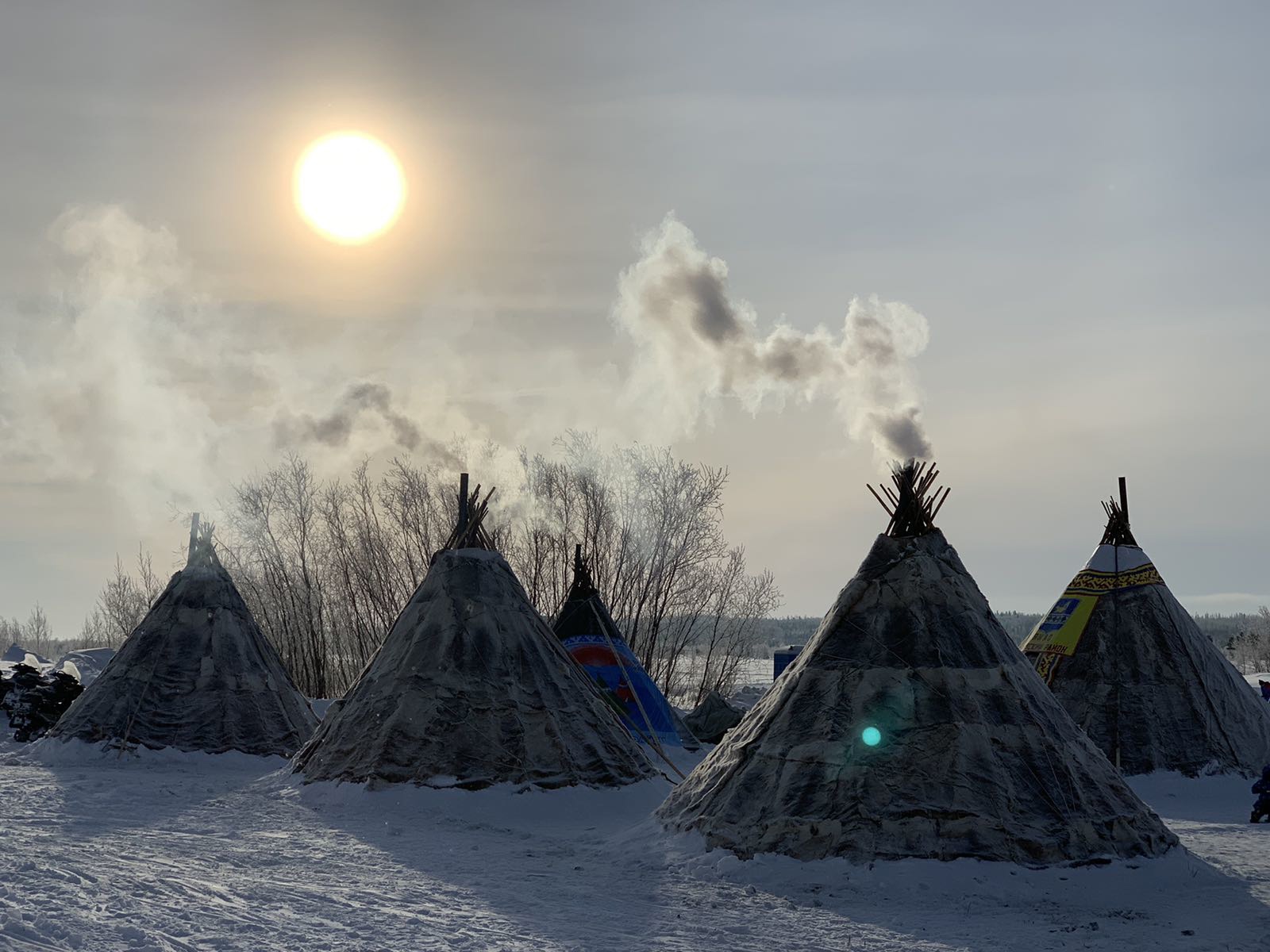 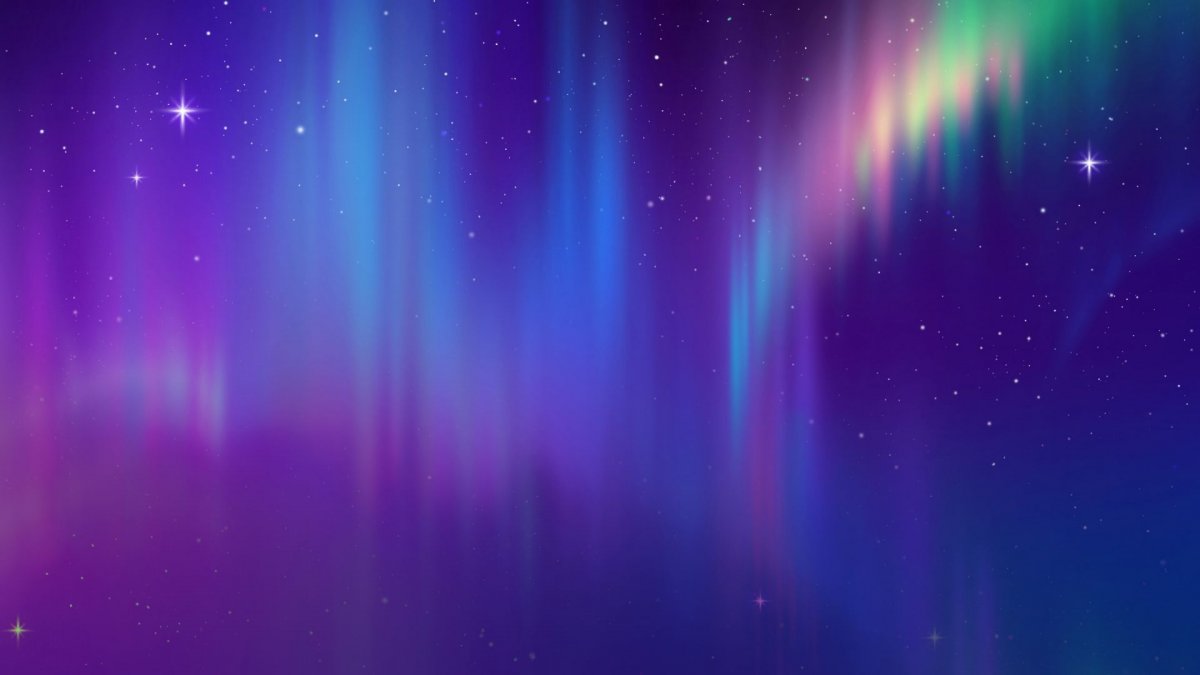 Мой опыт в сфере сохранения и развития  языка и культуры КМНС
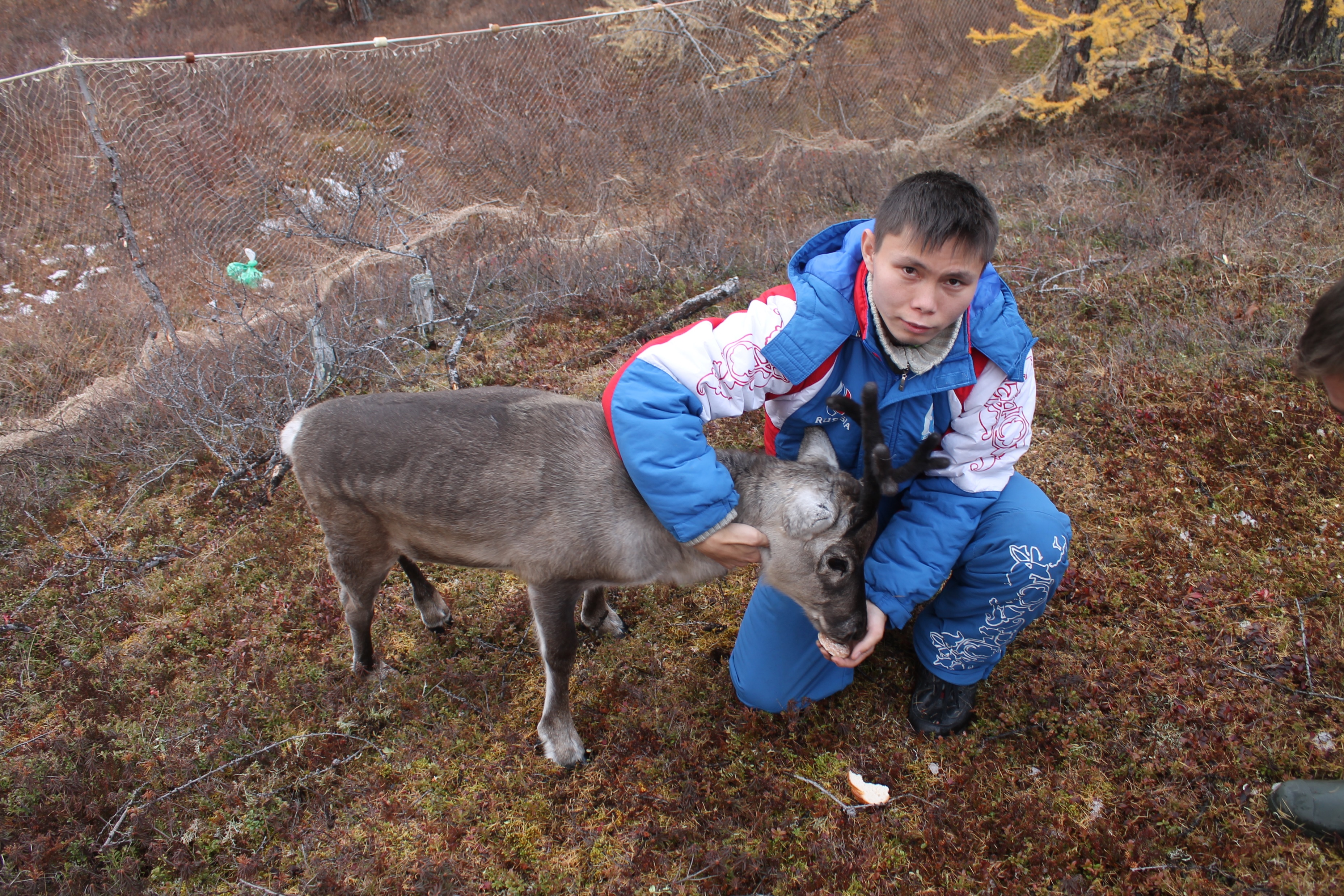 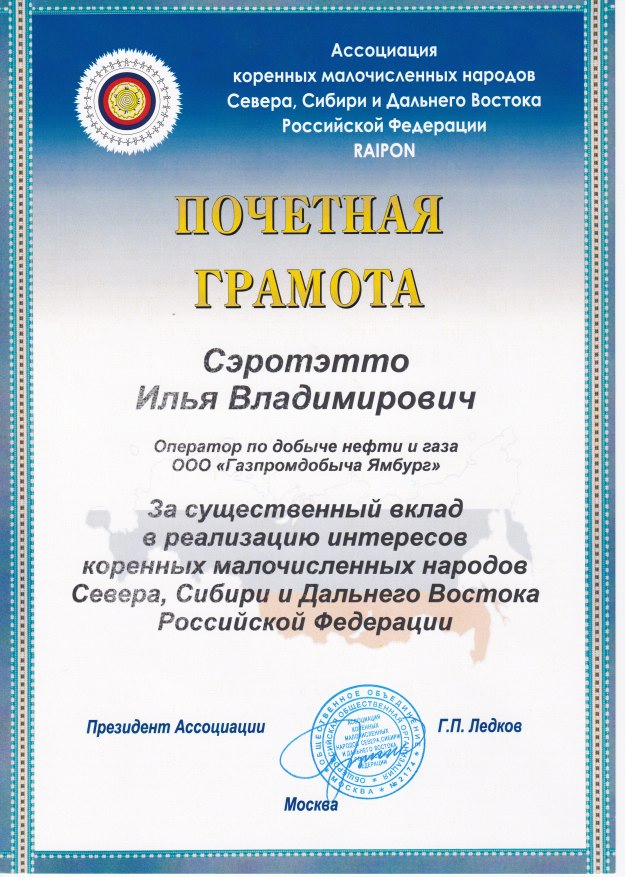 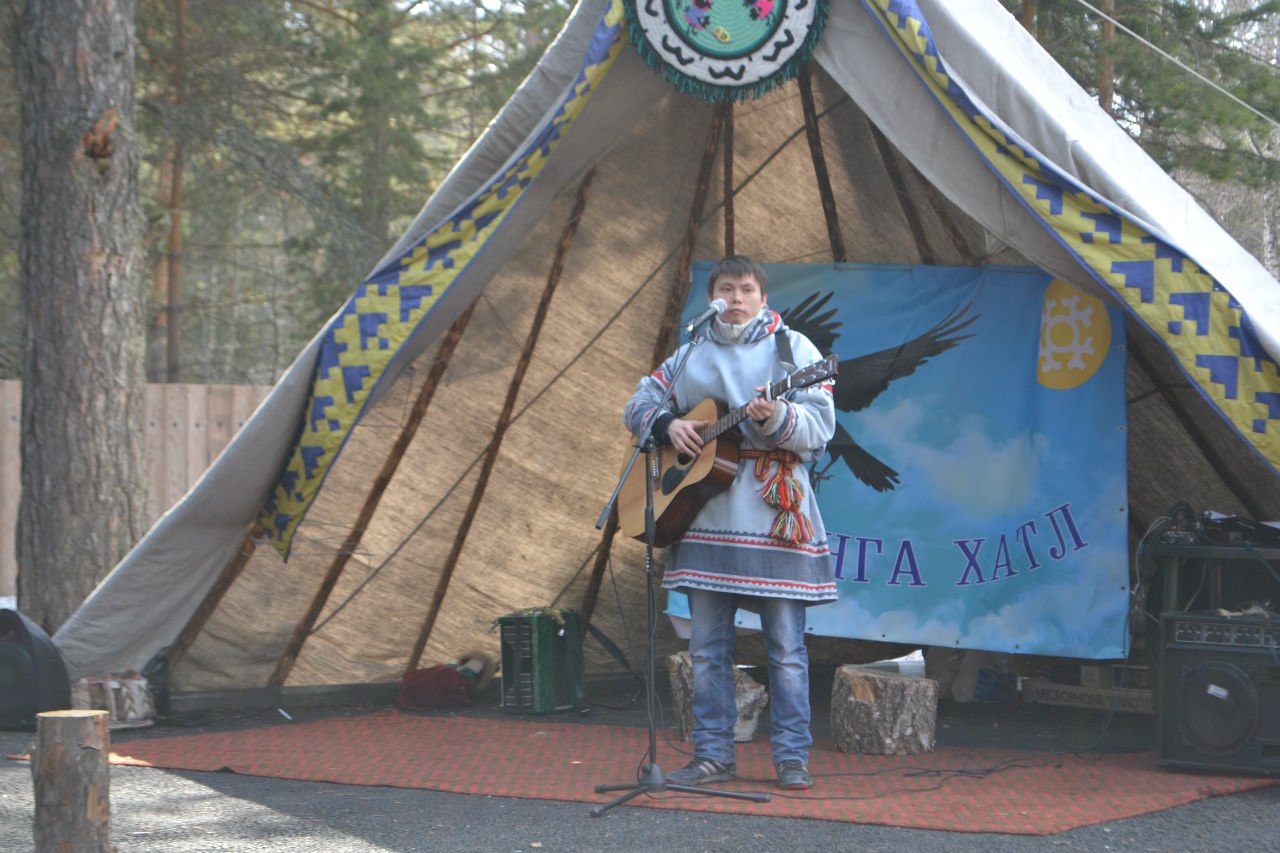 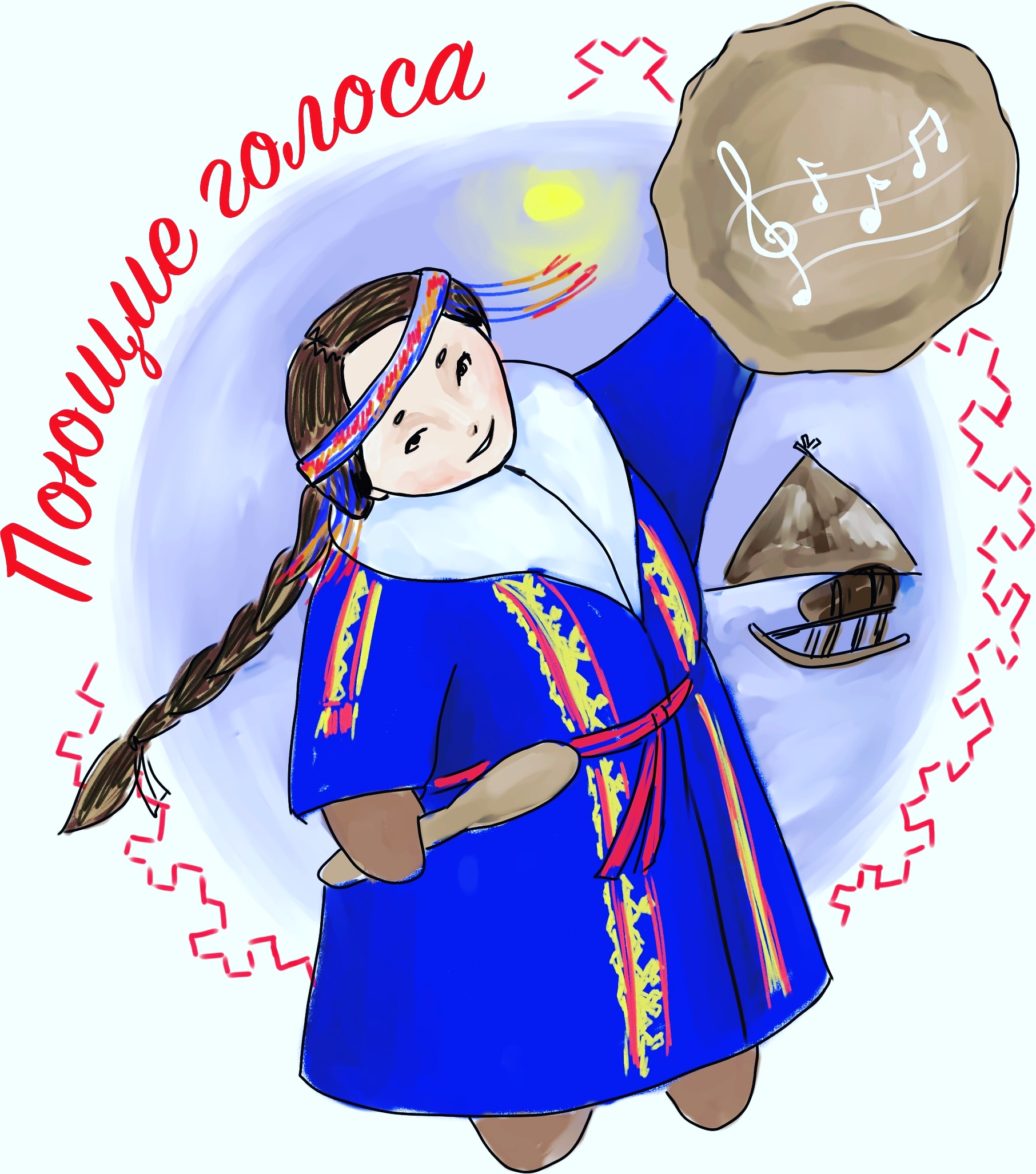 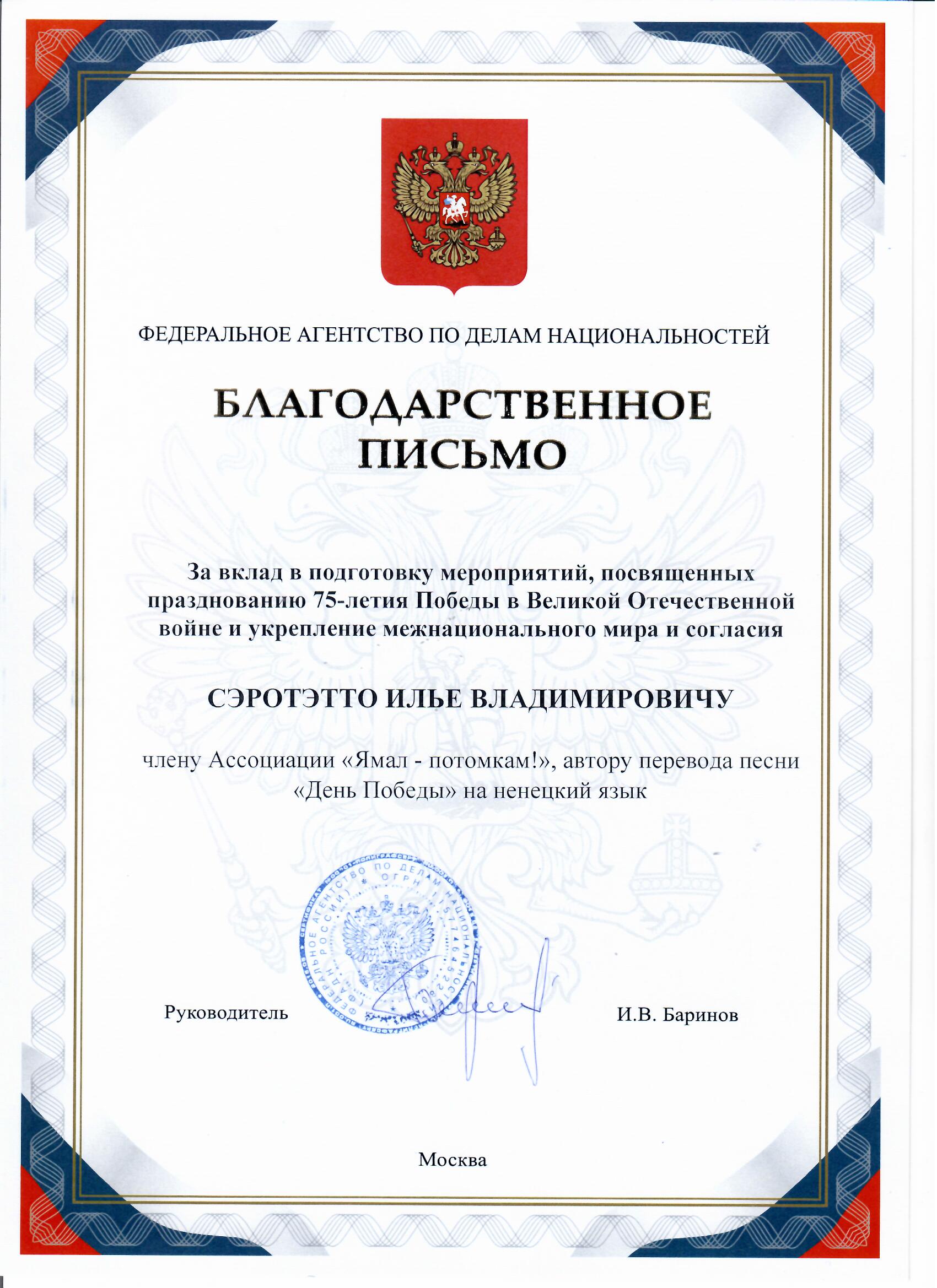 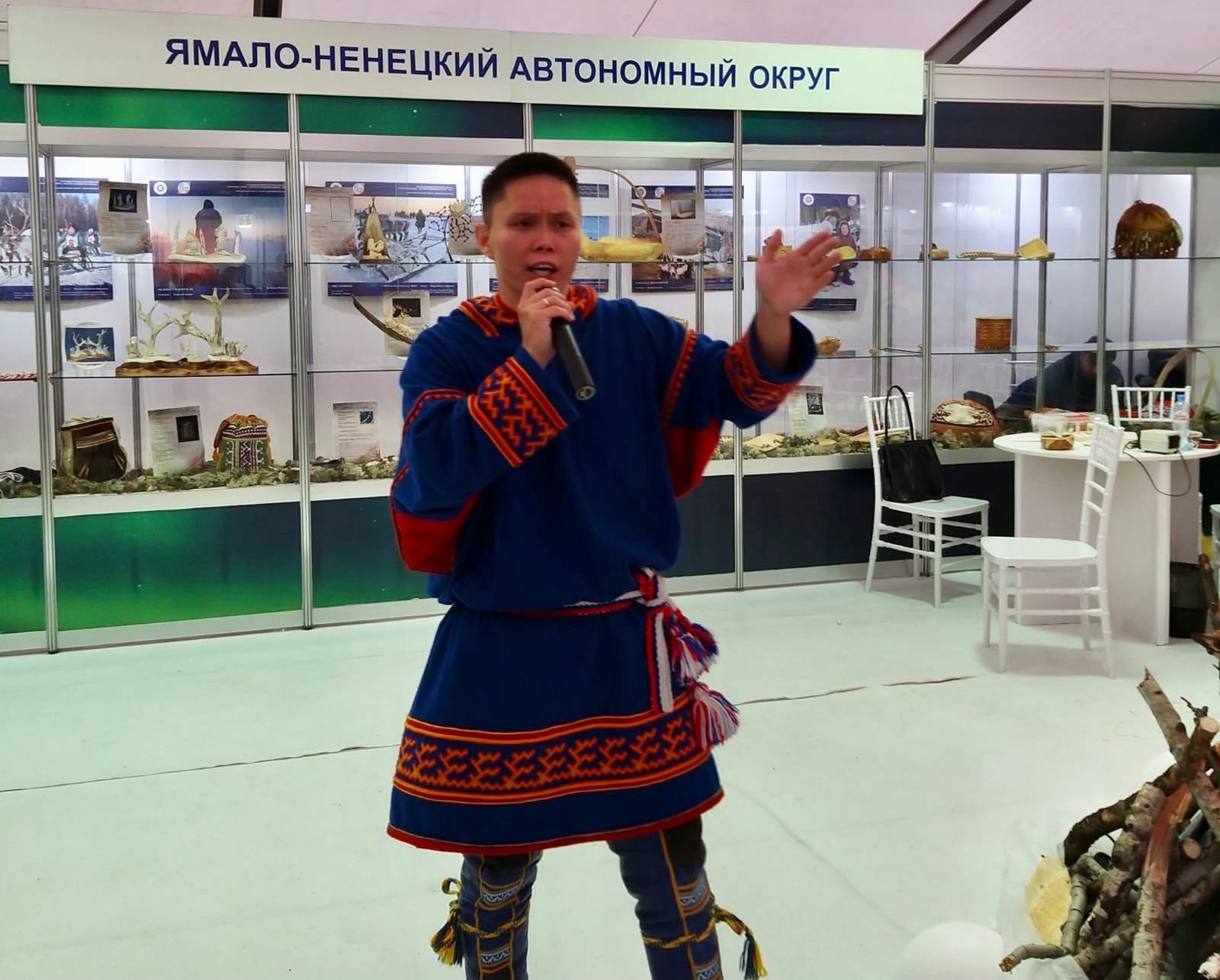 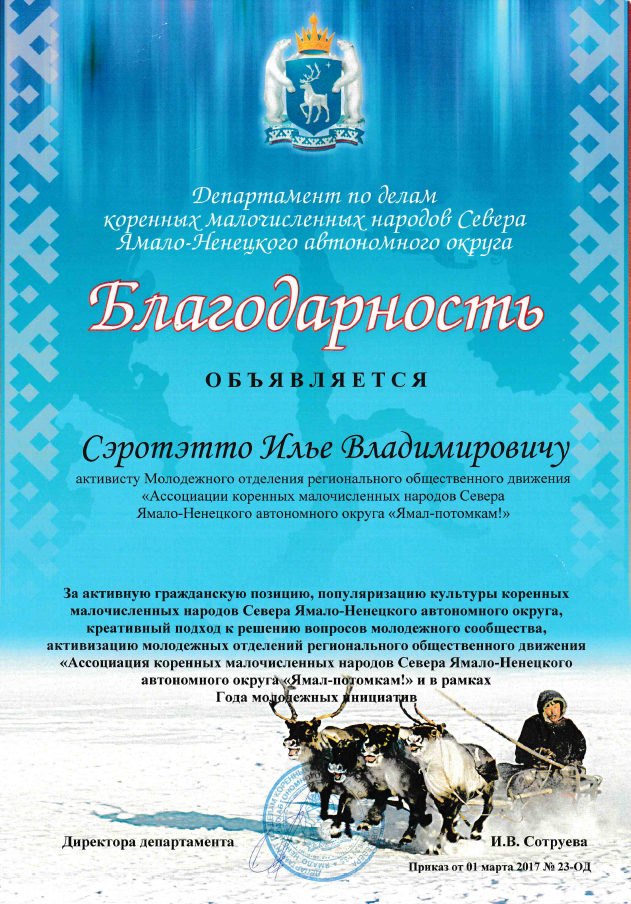 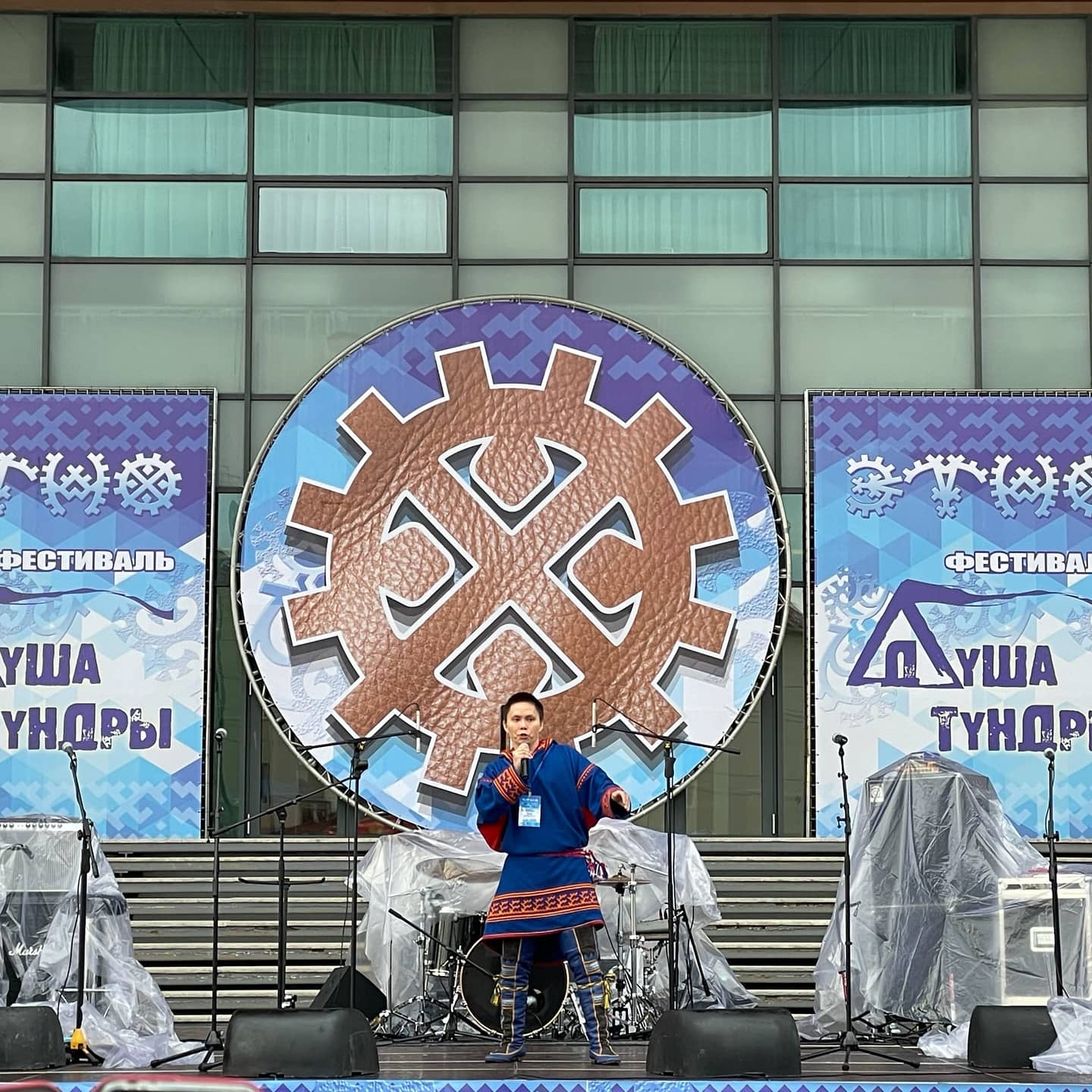 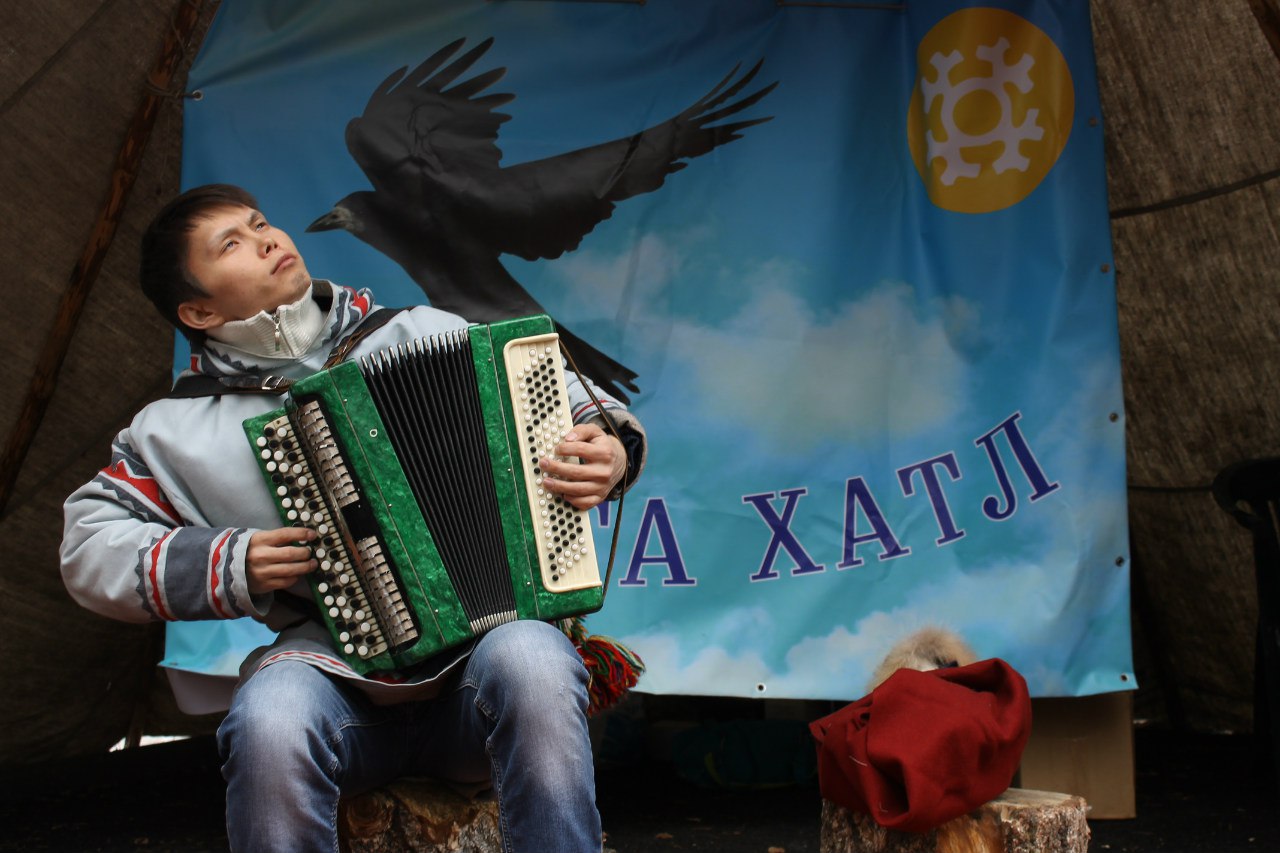 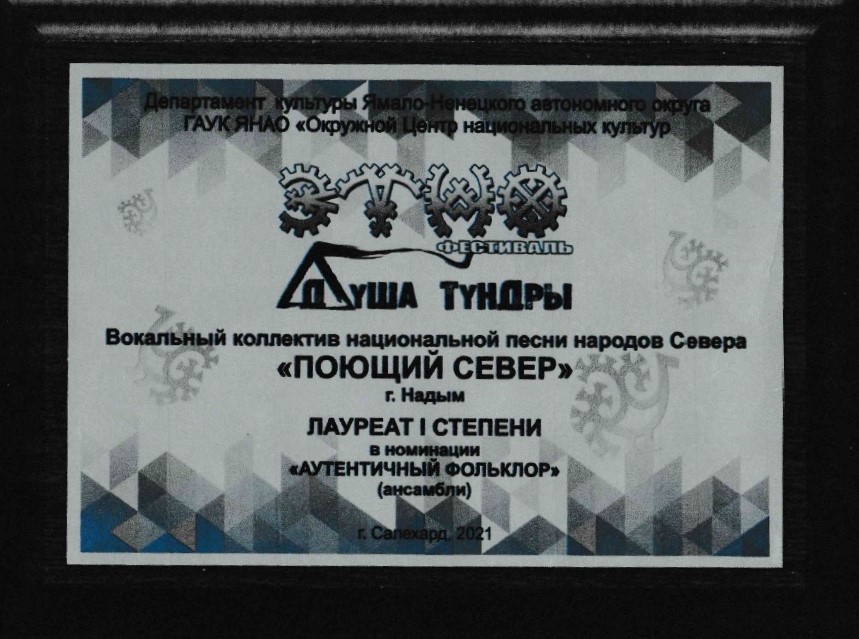 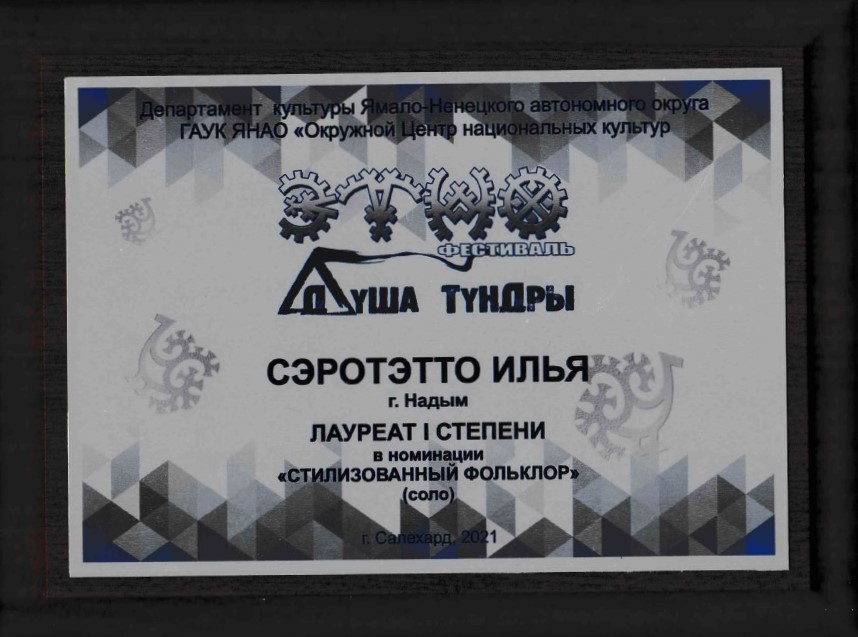 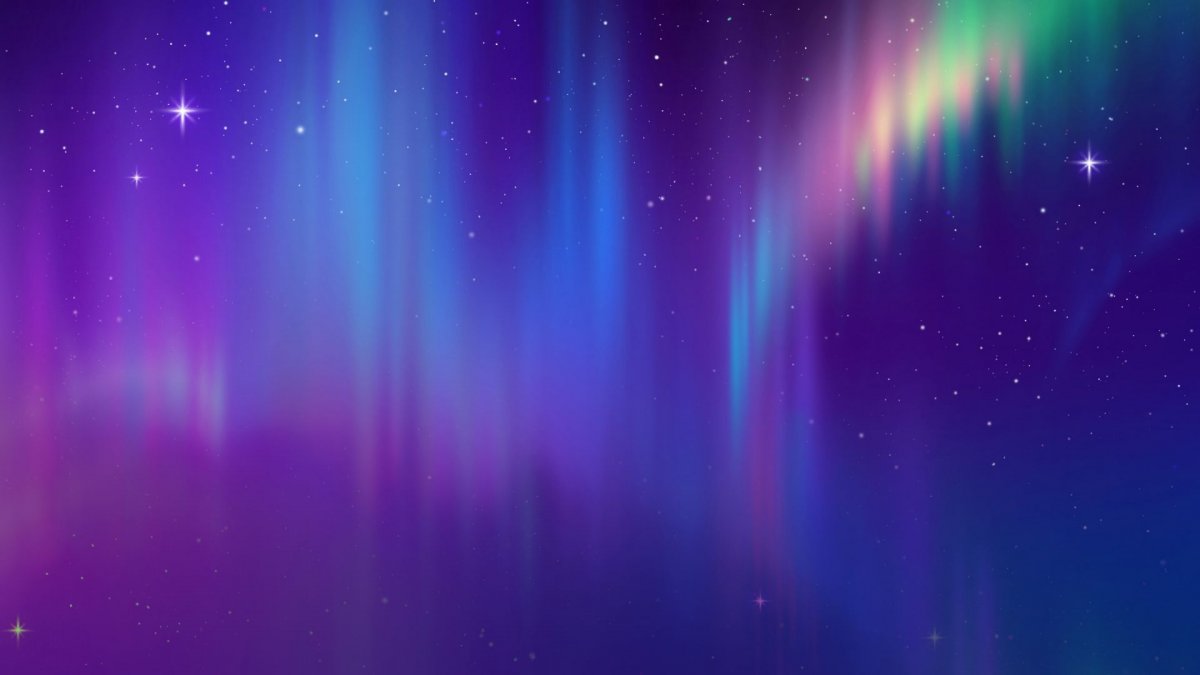 IT-решение в сфере песенного и фольклорного творчества
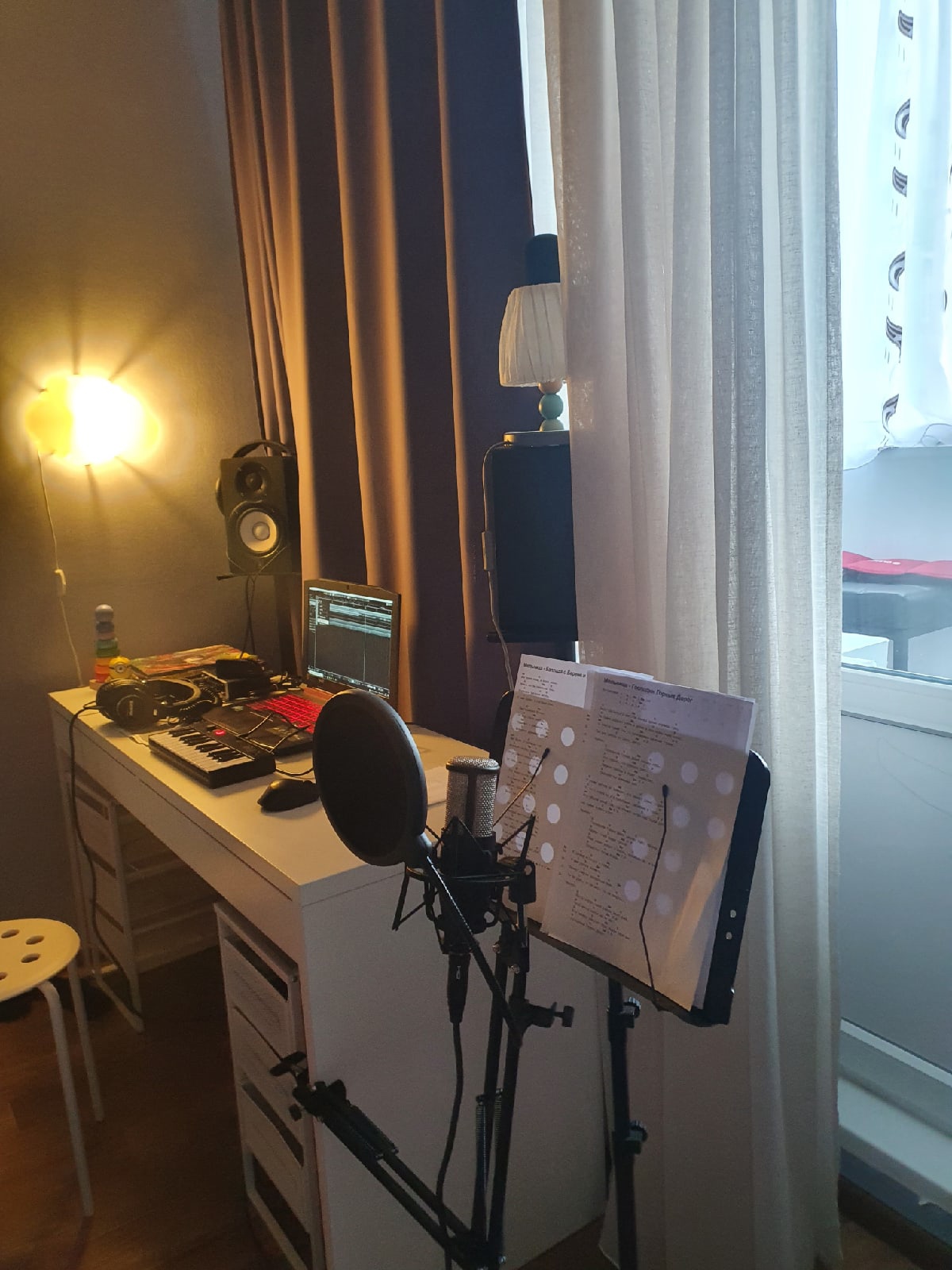 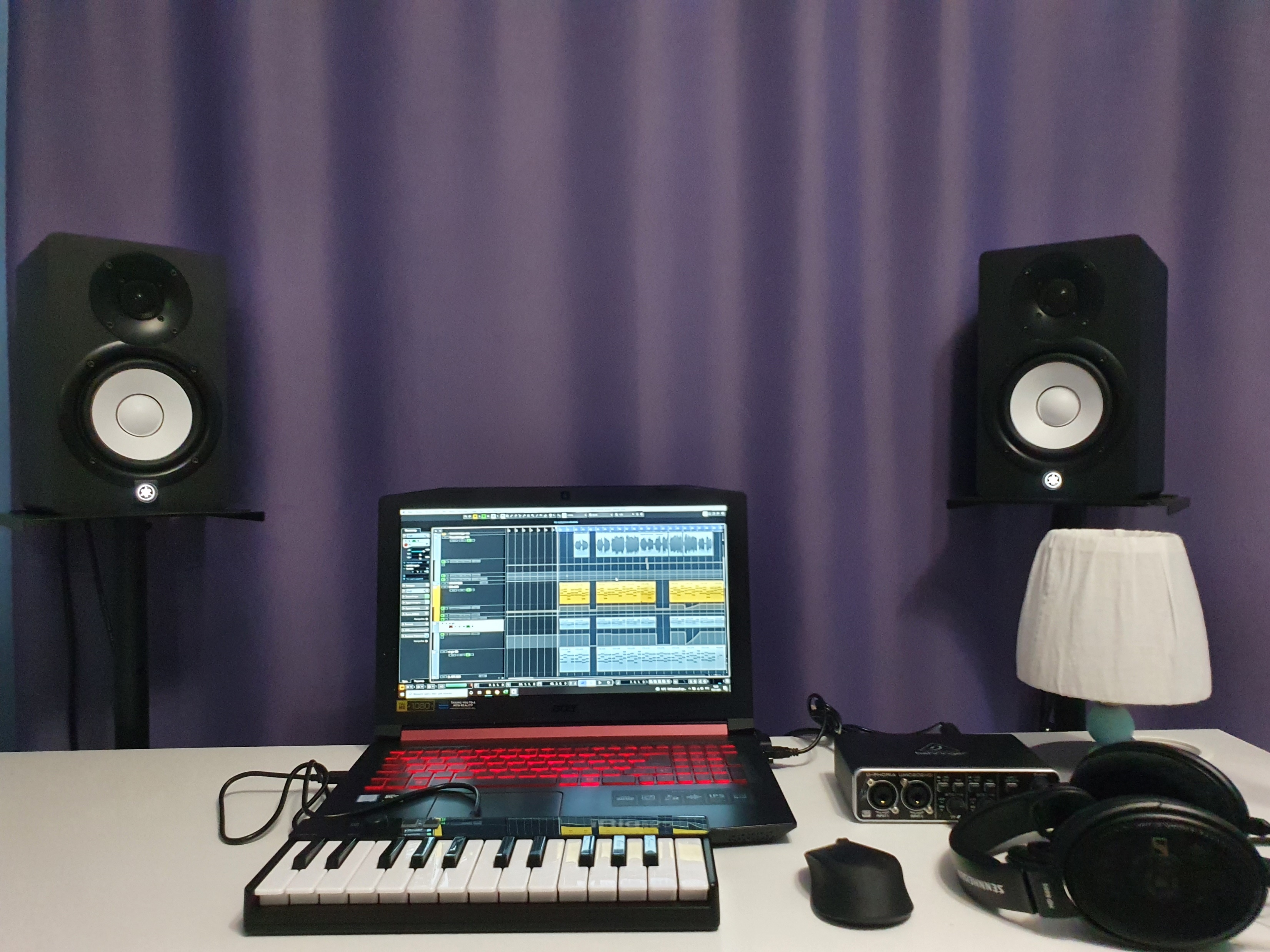 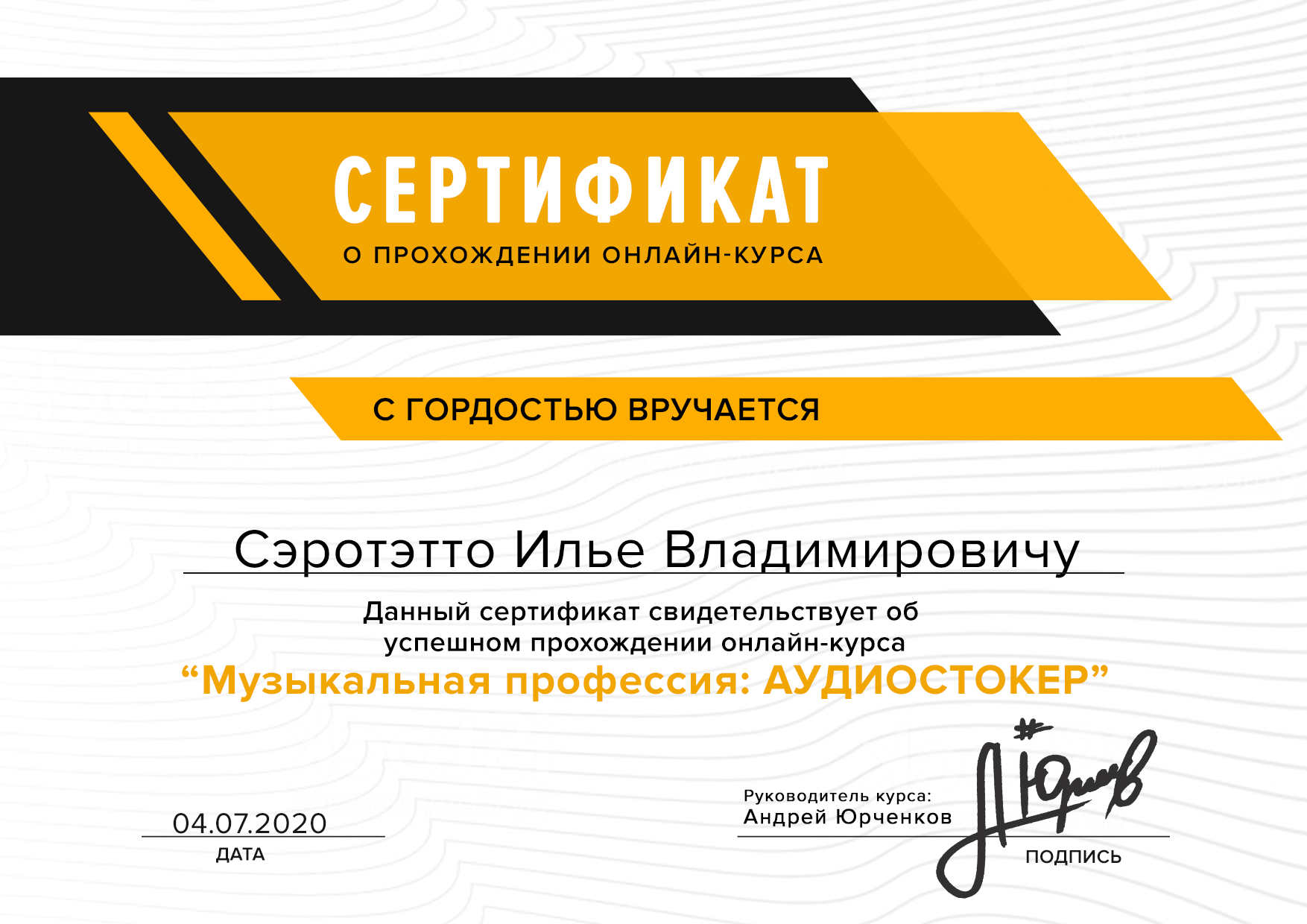 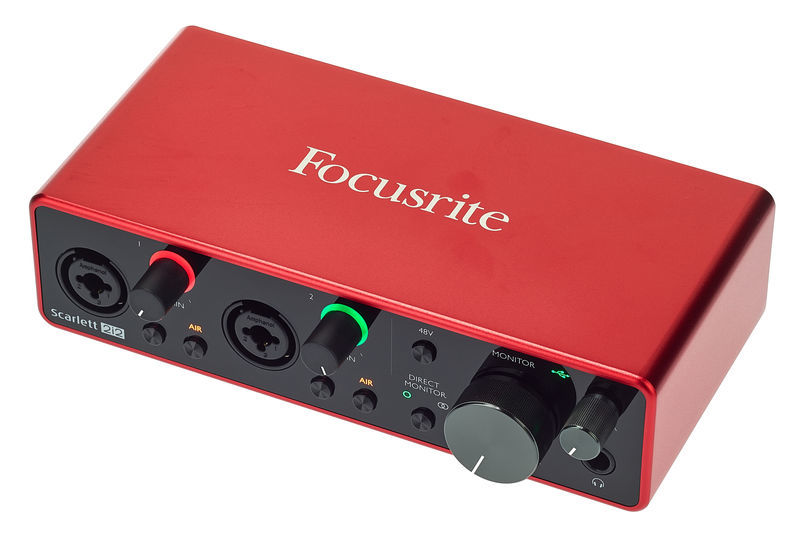 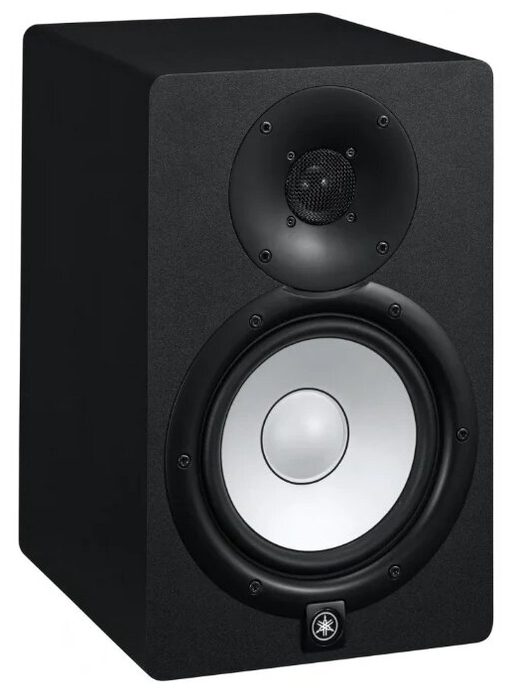 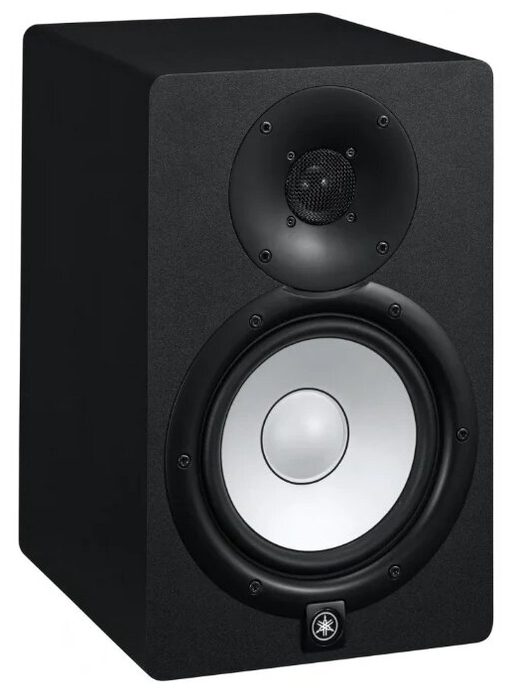 Необходимое оборудование и ПО
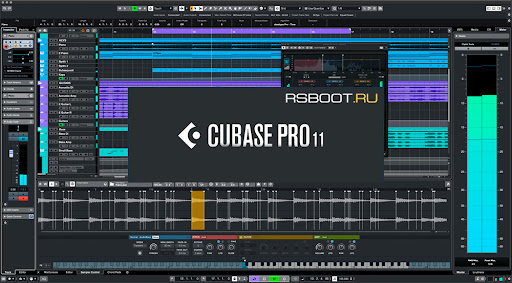 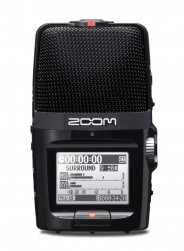 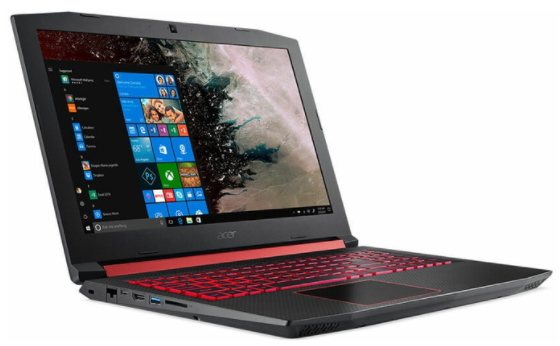 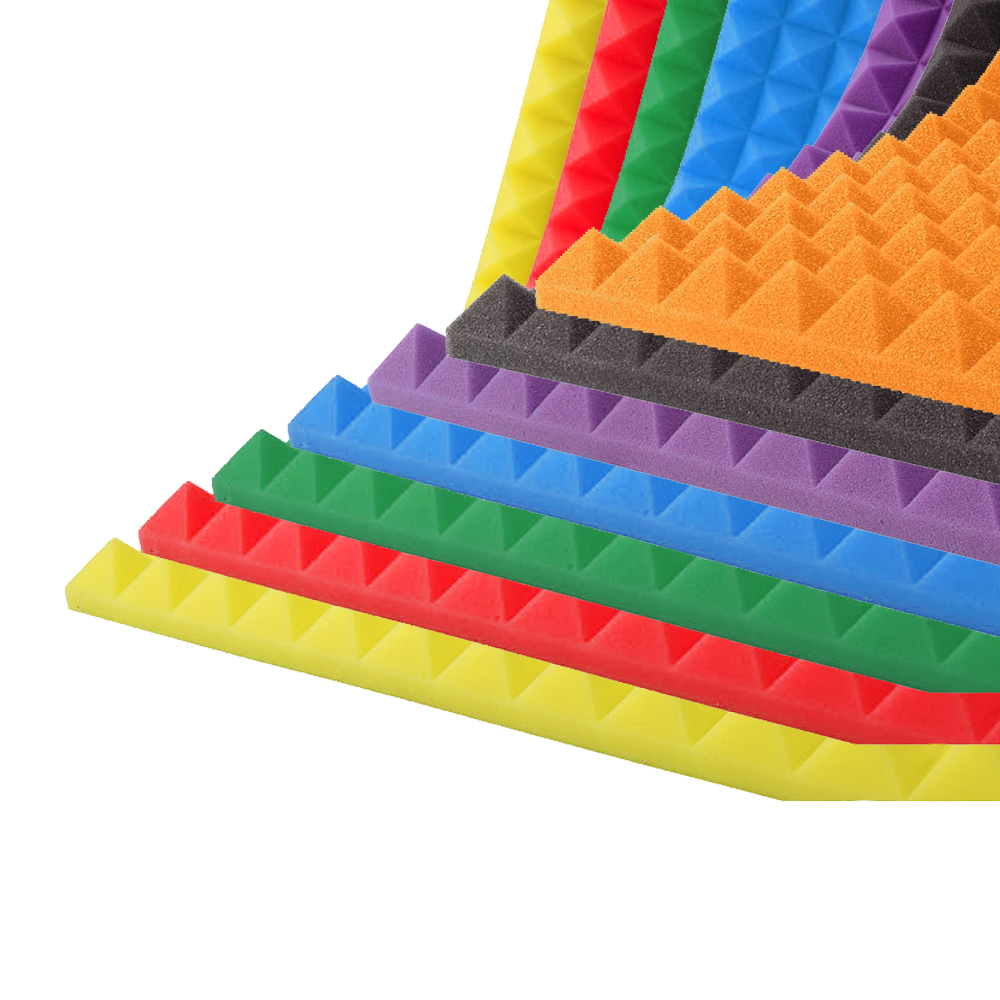 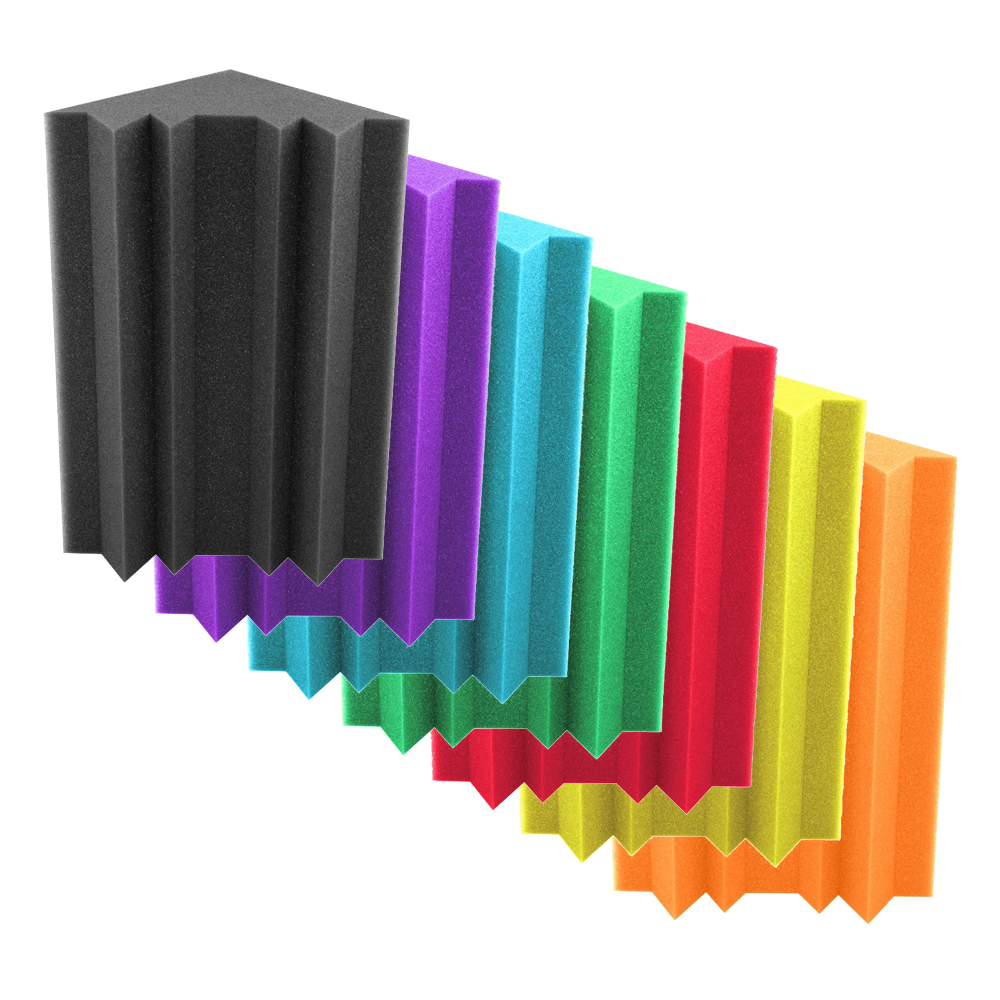 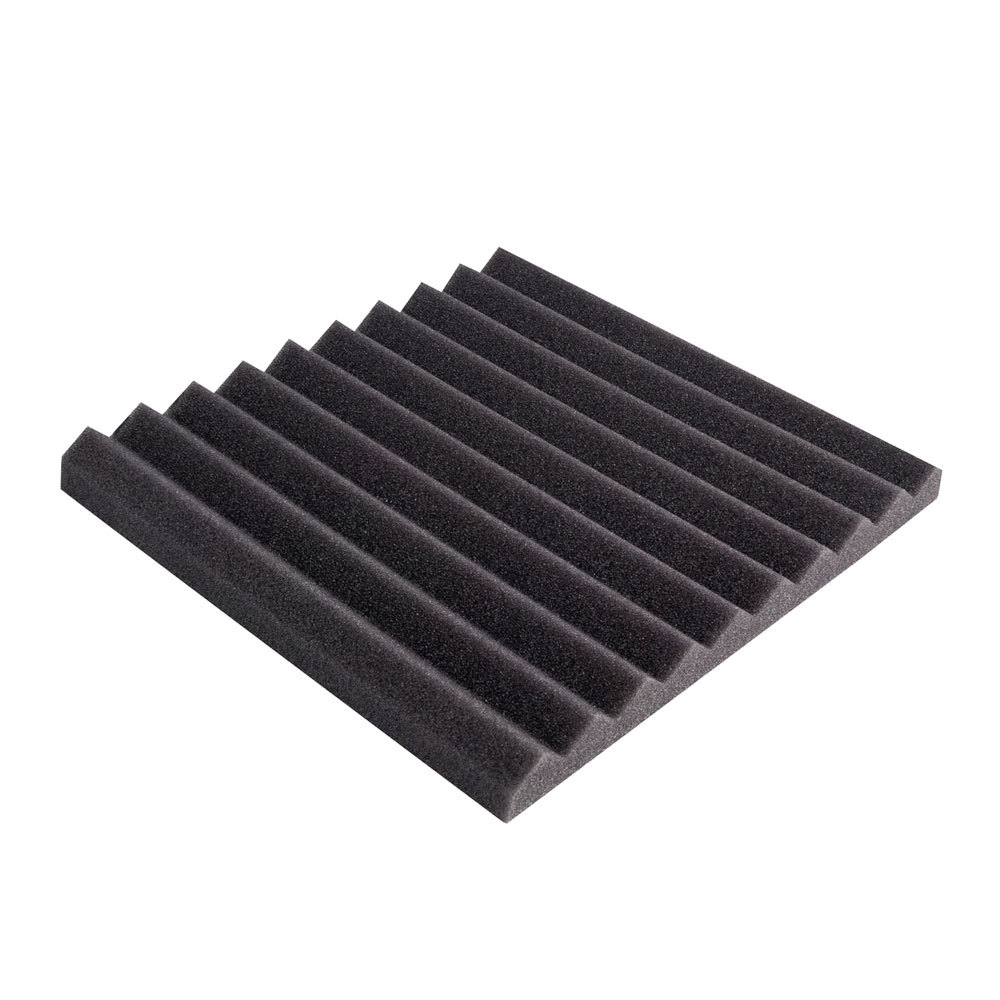 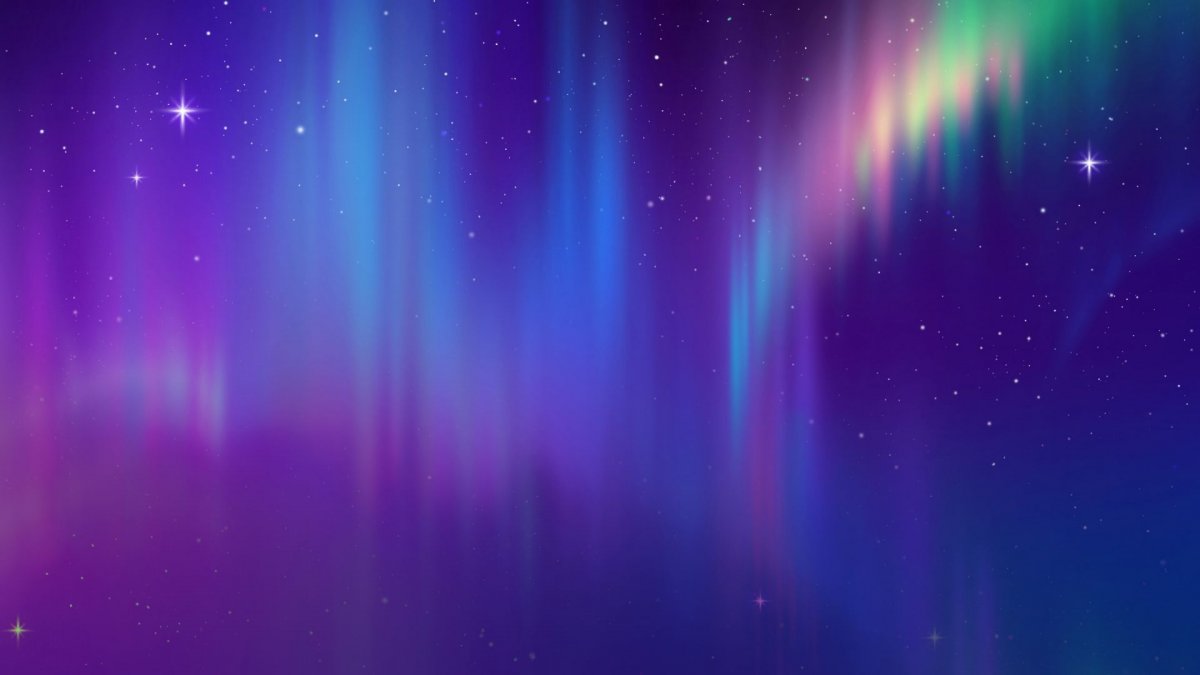 Реализация проекта по созданию студии звукозаписи с использованием IT-технологий предполагает
Запись этнических самобытных песен
Запись и аранжирование современных национальных песен
Аранжирование в современной обработке национальных песен (ремикс)
Современное поколение из числа КМНС и других культур станет более охотно слушать песни национальных исполнителей со звуковым оформлением и песен в современной обработке.
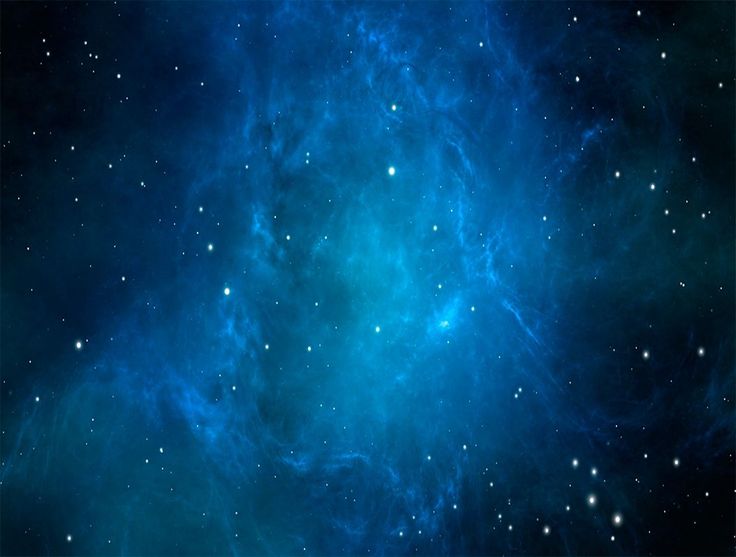 Перспективы развития и сотрудничества с другими культурами КМНС
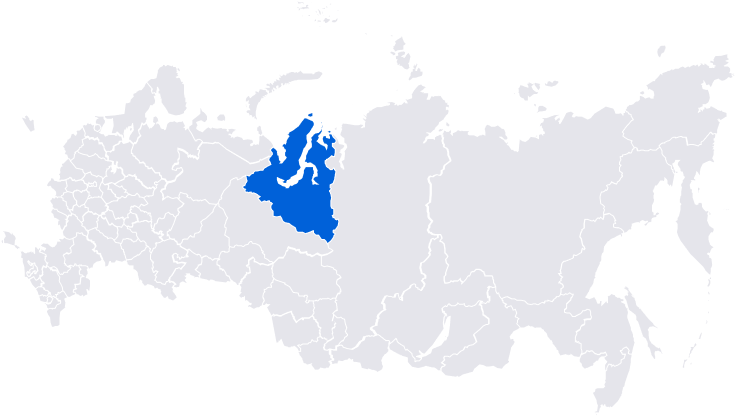 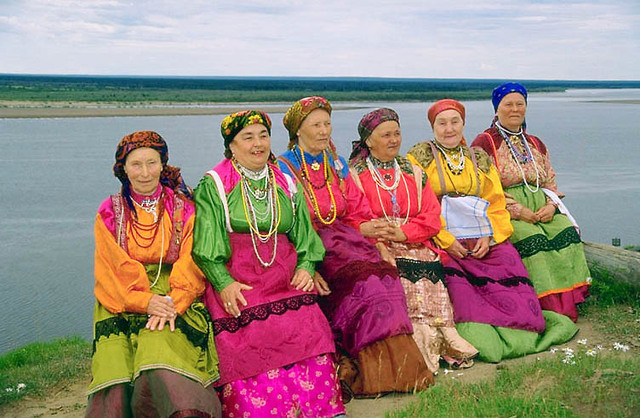 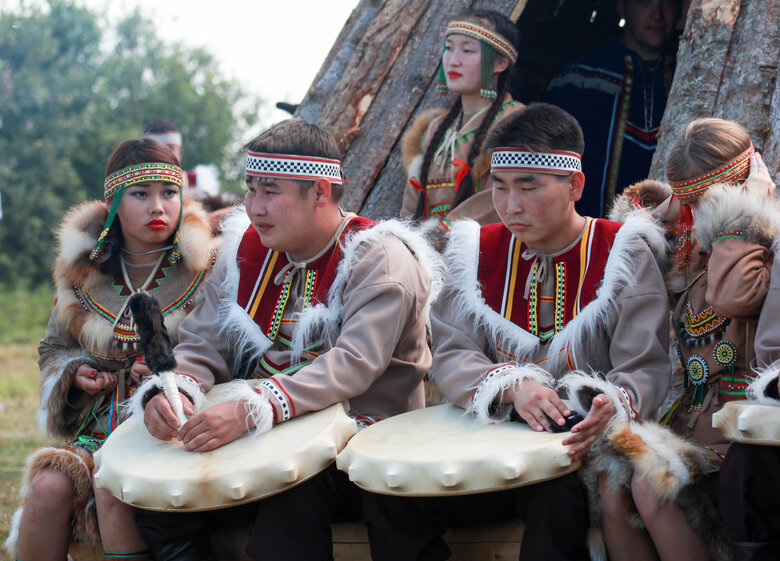 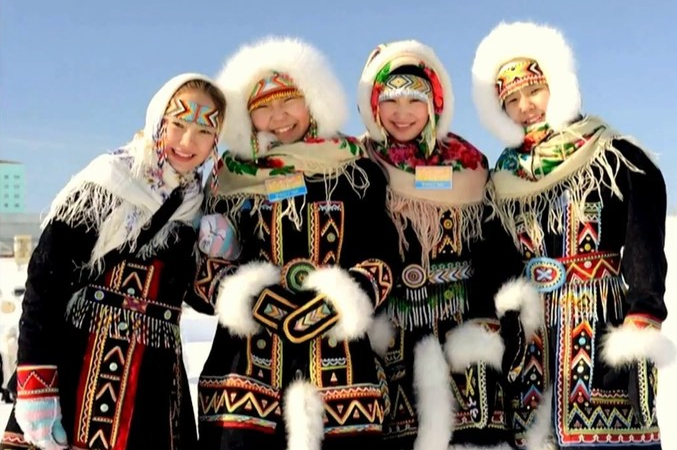 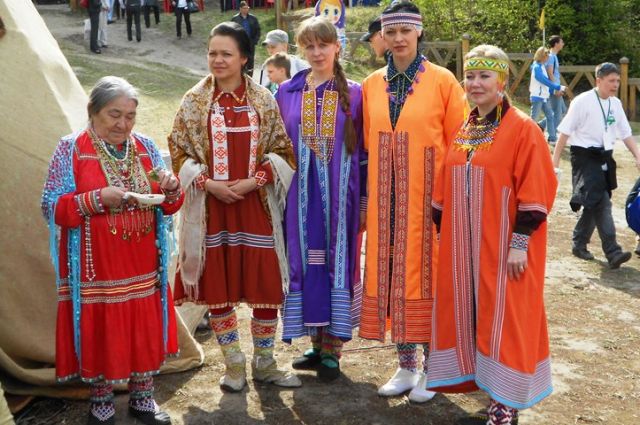